WROCLAWERASMUS+
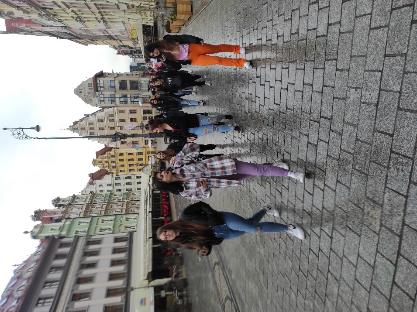 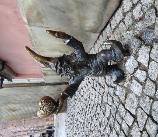 Študijný odbor – chov koní a jazdectvo
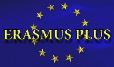 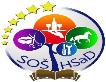 Čo sme získali vďaka programu ERASMUS vo Wroclawe?
Zdokonalili sme sa v komunikačných schopnostiach (angličtina, poľština)
Osvojili sme si pracovné návyky 
Spoznali sme milých a ústretových ľudí ochotných pomôcť
Mali sme možnosť vidieť:
 kvalitné dostihové preteky (mladé kone, dvoj, troj, štvor a viacročné)
drezúrne preteky (stupeň L až S)
parkúrové preteky (CSI )
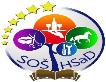 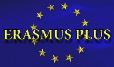 Wroclawská dostihová dráha Partynice
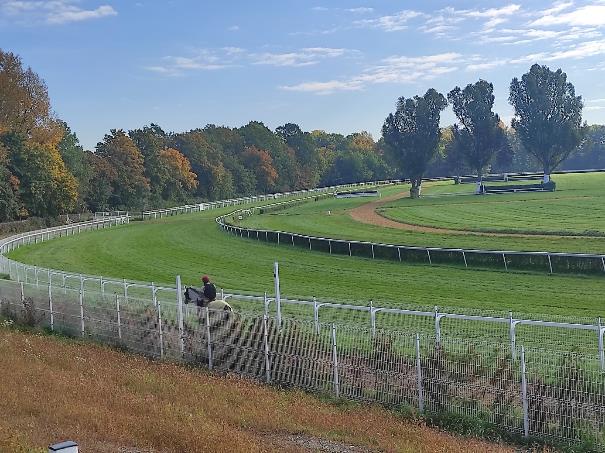 Stredisko chovu poníkov
Rekreačné stredisko
Dostihové stredisko
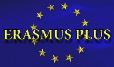 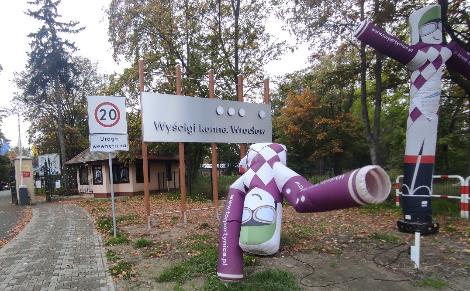 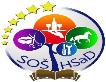 Stredisko chovu poníkov
Každodenná starostlivosť o chod stajne
kŕmenie senom
príprava balíkov sena na ďalšie kŕmenie
miestovanie boxov
nastielanie slamou
udržiavanie areálu v čistote
privádzanie poníkov do a z výbehov
starostlivosť o poníky (čistenie srsti a kopýt)
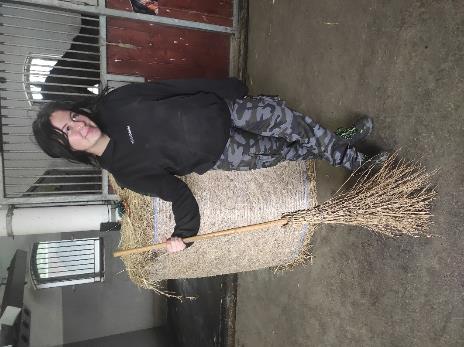 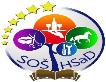 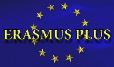 Rekreačné stredisko
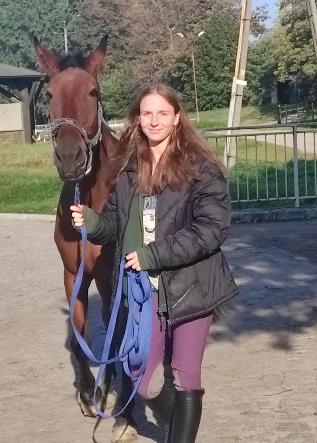 kŕmenie senom – podávané v sieťkach (presnejšie dávkovanie), kropenie sena (zníženie prašnosti)
starostlivosť o čistotu výbehov, odstraňovanie konského trusu
kontrola a umývanie napájačiek
dezinfekcia boxov, umývanie okien
lonžovanie koní
jazdenie pod vedením inštruktorky, jazdenie cez kavalety
asistencia veterinárovi pri riešení ťažkého zdravotného stavu koňa
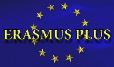 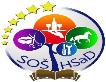 Dostihové stredisko
čistenie boxov
príprava: 
ovsu a dávok granúl, jabĺk na kŕmenie, 
sirupu pre kone s problémami dýchacích ciest
hrabanie listov 
asistencia kováčovi pri korektúre a podkúvaní kopýt
príprava koní pred a po tréningu (púder na šľachy)
čistenie koní po jazde, sprchovanie nôh, čistenie a natieranie kopýt
Vodenie koní pred a po jazdení do kolotočov
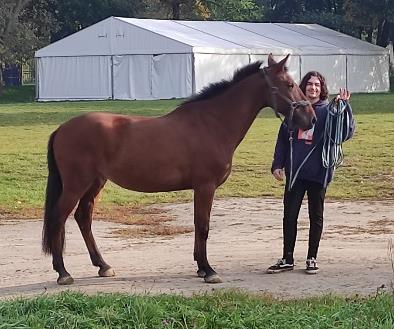 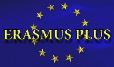 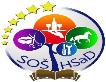 Voľnočasové aktivity
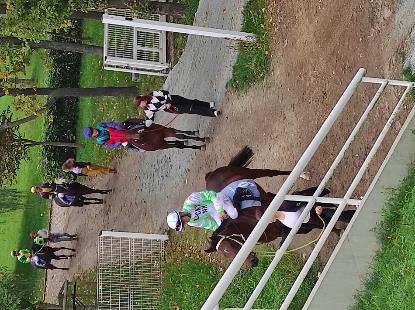 Dostihy
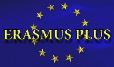 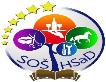 Voľnočasové aktivity
Drezúra
Parkúr
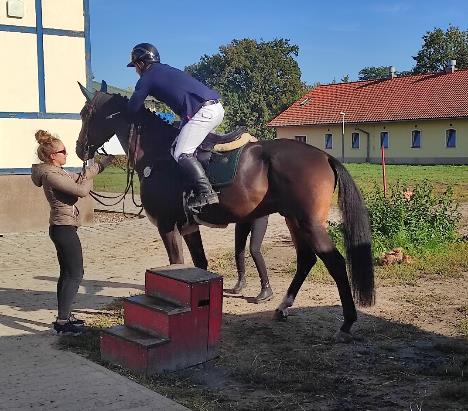 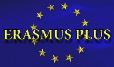 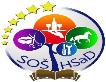 Voľnočasové aktivity
Drezúra
Parkúr
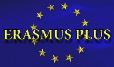 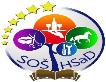 Voľnočasové aktivity
Prehliadka historickej časti mesta
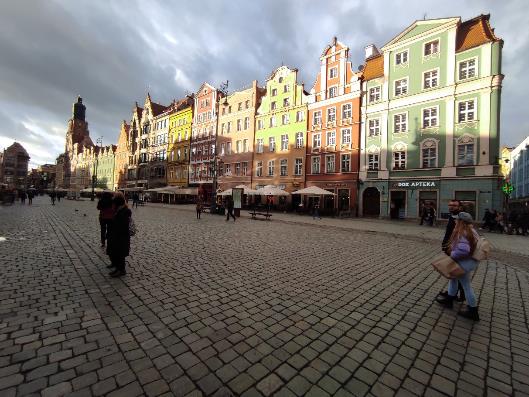 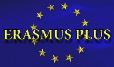 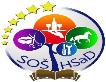 Voľnočasové aktivity
Návšteva Sky Tower
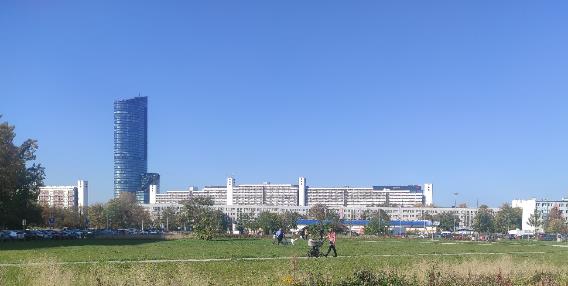 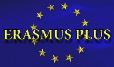 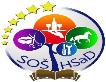 Voľnočasové aktivity
ZOO
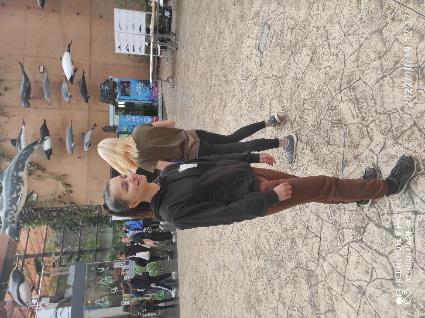 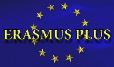 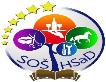 Voľnočasové aktivity
Návšteva Japonskej záhrady
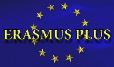 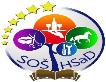 Voľnočasové aktivity
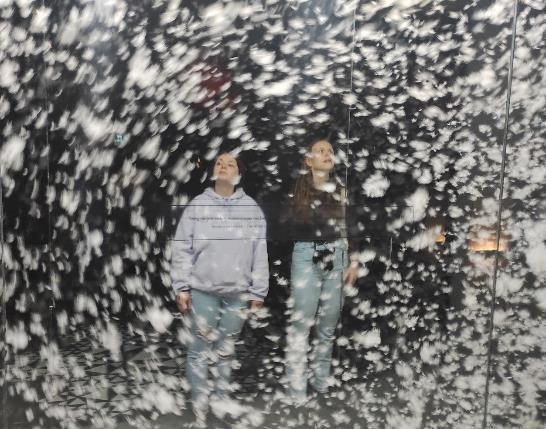 Hydropolis
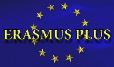 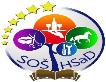 Ďakujeme za pozornosť
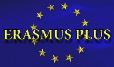 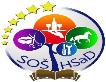